Бездомные животные
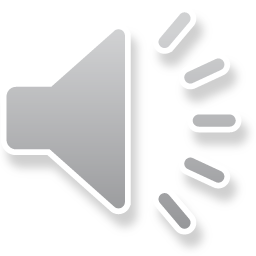 Кто такие бездомные животные?
Как известно в нашей стране не актуальный этот вопрос, иногда в газетах или по телеканалам редко говорят на эту тему. Помните, как перед  Euro 2012 начали стерилизовать  собак,  до сегодняшнего  дня мы видим собак, на ушках которых клипсы. Это было очень хорошая помощь, для животных. Но, увы, это было один раз, за период моей жизни. Помню 2007 год, ужасный отстрел собак в Запорожье и в других городах. В Киеве постоянные митинги, но ничего не помогала. Пока не создали закон «О защите животных от жестокого обращения», запретивший убивать собак и кошек прямо на улицах. 
         Закон приняли, но на каждый закон есть свой нарушитель это таков принцип.
Так кто же они такие, из-за которых многие  плачут, и которым многие помогают? Кто же такие животные?  Представьте себя в теле бездомного животного.  Холод, голод  впрочем, самовыживание. Если человек может сказать: я хочу есть, у меня что-то болит, а животное, к сожалению, не умеет говорить!
В нашем городе есть ОЗЖ, которые помогают запорожским бездомным животным. Их называют волонтерами, ведь они не зарабатывают на этом деньги, чисто с человеческих побуждений. Как известно в нашем городе нет приюта для «бомжей» животных.  Есть два известных ОЗЖ в Запорожье. «Дай лапу друг» и «Молодежное ОЗЖ».
Общественная организация“Дай лапу, Друг!”
г.Запорожье
Наши реквизиты:
ЗОО “Дай лапу друг”
код за ЕДРПОУ 36878940
Запорожское РУ КБ “Приватбанк”
код банка 313399, р/с 26000060318478
назначение платежа:
благотворительный взнос

Помогая животным, мы помогаем себе!
Те, кому нужна наша  помощь !
ЛЮДИ СБИЛИ ЕГО И БРОСИЛИ УМИРАТЬ...СПАСИТЕ ЖИЗНЬ БЕДНОГО МАЛЬЧИКА!
Макс
Бари
Оберегай, не убивай, охраняй,  понимай, ведь ты человек, а я собака!
Над презентацией работала : 
Волох Анастасия 
11 – Б класс
2013 г.